MODIFICATORIA DEL TRAZADO VIAL DE LOS PASAJES: “ 0 -1-2-3-5-7-8-10-11-12-13-14 -15 -16-16A -17-18-20 -22 – 23 -24 -30 -31 – 33 -34-37 – S/N ”  “CALLES: “3 - 4” DEL BARRIO MANUELITA SAENZ, PARROQUIA LA ECUATORIANA.
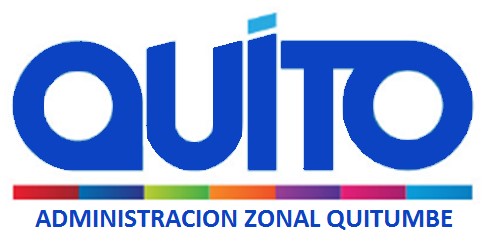 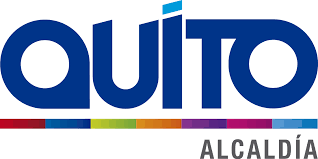 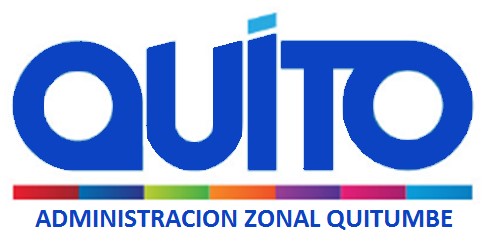 ANTECEDENTES:
Mediante oficio ingresado con número de trámite MDMQ-AZQ-20149165-463 del 23 de septiembre de 2015 la Sra. Irma Benavides, en calidad de Presidente del barrio “MANUELITA SAENZ” adjunta copia del archivo digital del levantamiento topográfico de las vías del barrio y solicita la modificatoria de la sección de las mismas. 

La Administración Quitumbe considera que es necesario iniciar los trámites para modificar las vías que en la actualidad se encuentra aperturada en tierra y otras se encuentran adoquinadas, las misma que consta en el plano aprobado del Barrio “Manuelita Sáenz” mediante Ordenanza N°3051 de fecha Sep/1993.
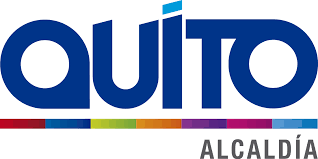 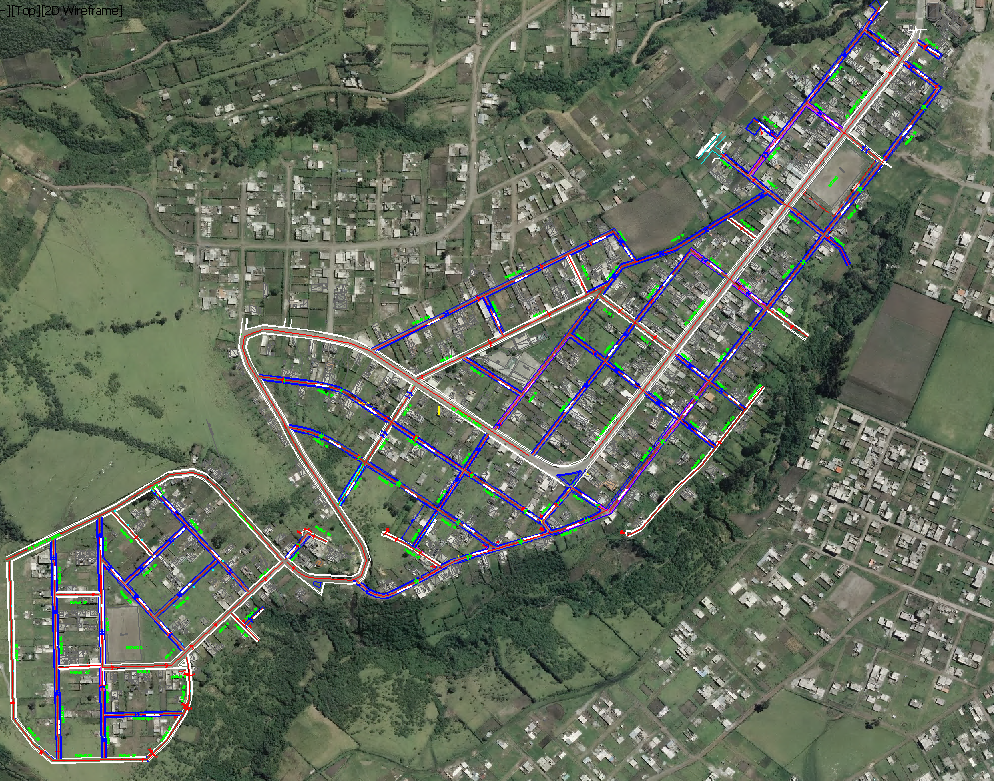 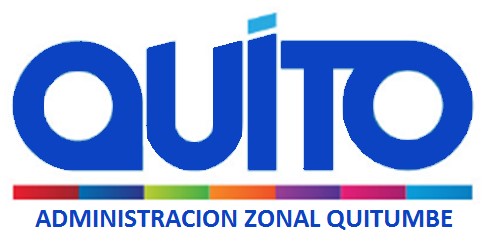 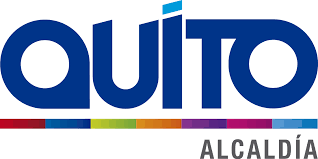 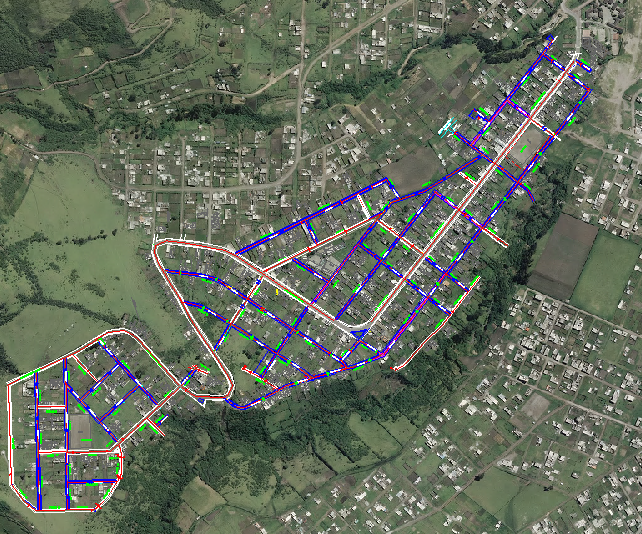 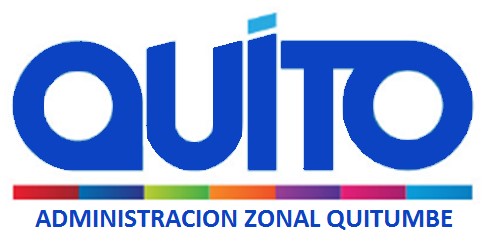 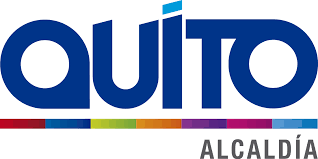 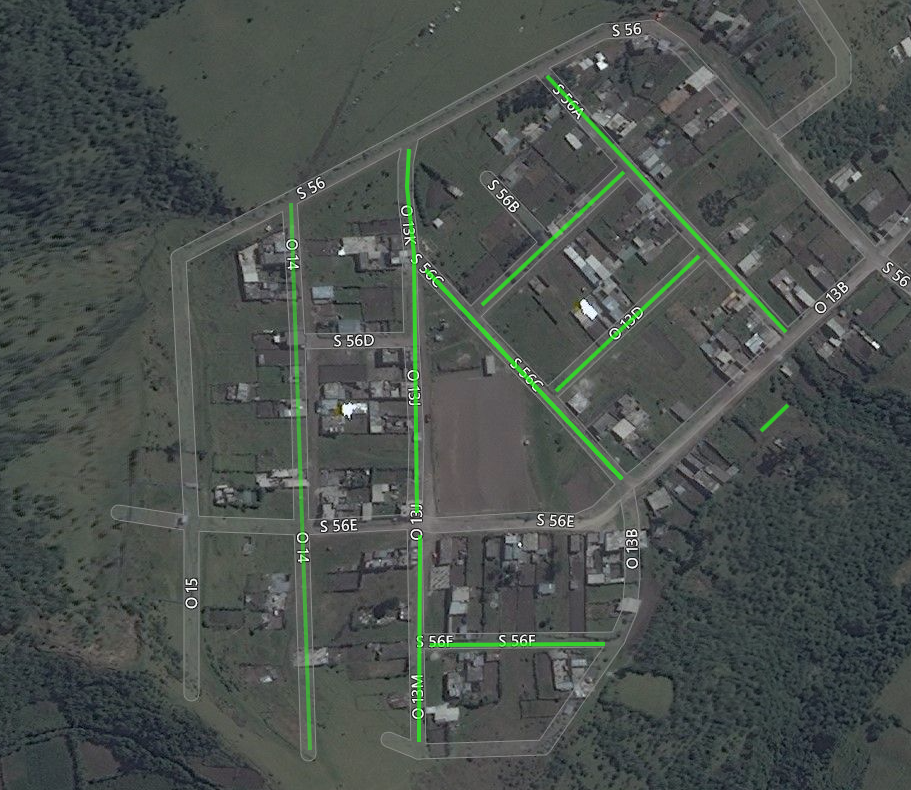 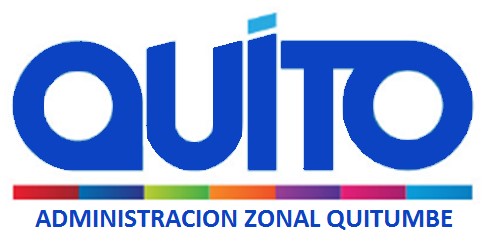 PASAJES : “ 24 (O14)– 22  – 16 – 17 – 18 – 3 – 13 – 12 – 5 – 1 - 16A ”
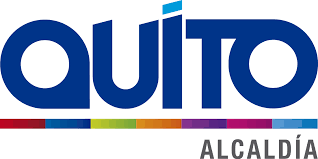 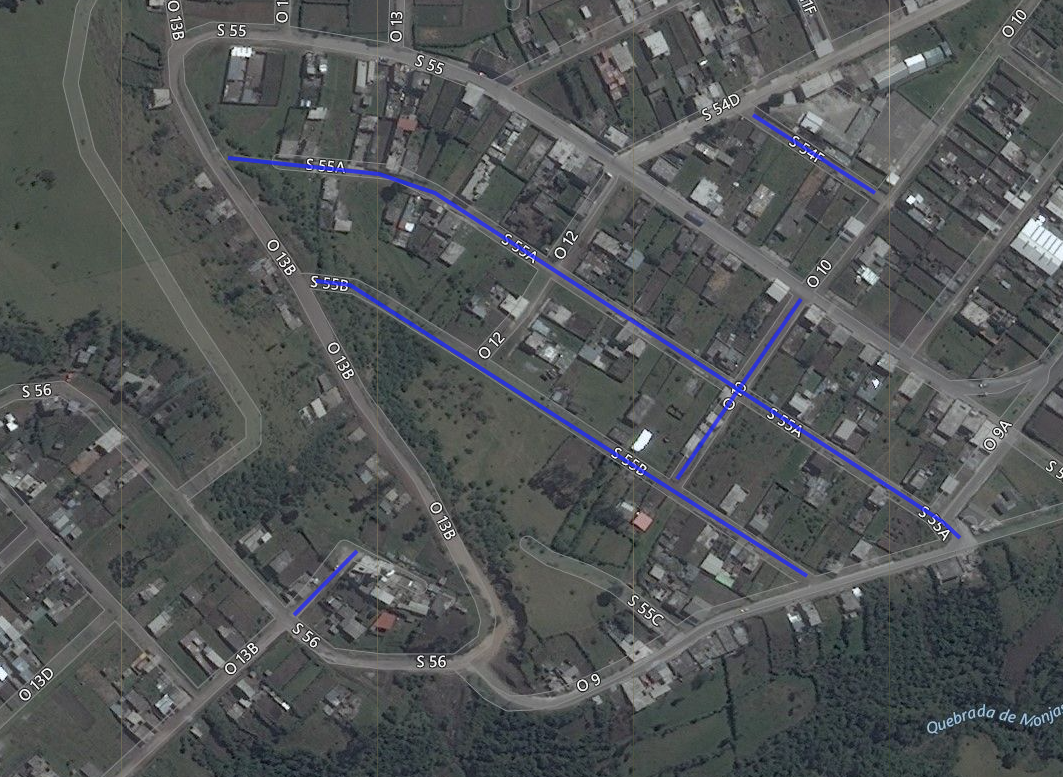 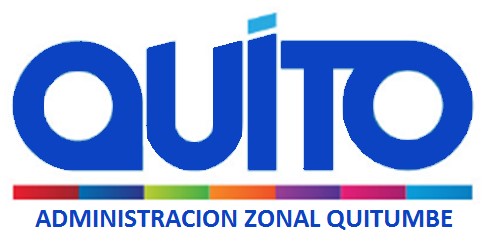 PASAJES : “ 24 – 22  – 16 – 17 – 18 – 3 – 13 – 12 – 5 – 1 - 16A ”
SECCIÓN TRANSVERSAL TOTAL:			                          8.00 m
CALZADA: 						6.00 m
ACERA LADO ESTE:					1.00 m
ACERA LADO OESTE: 					1.00 m
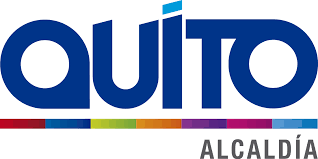 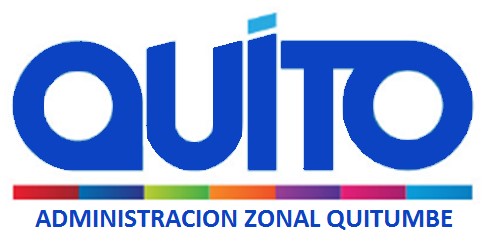 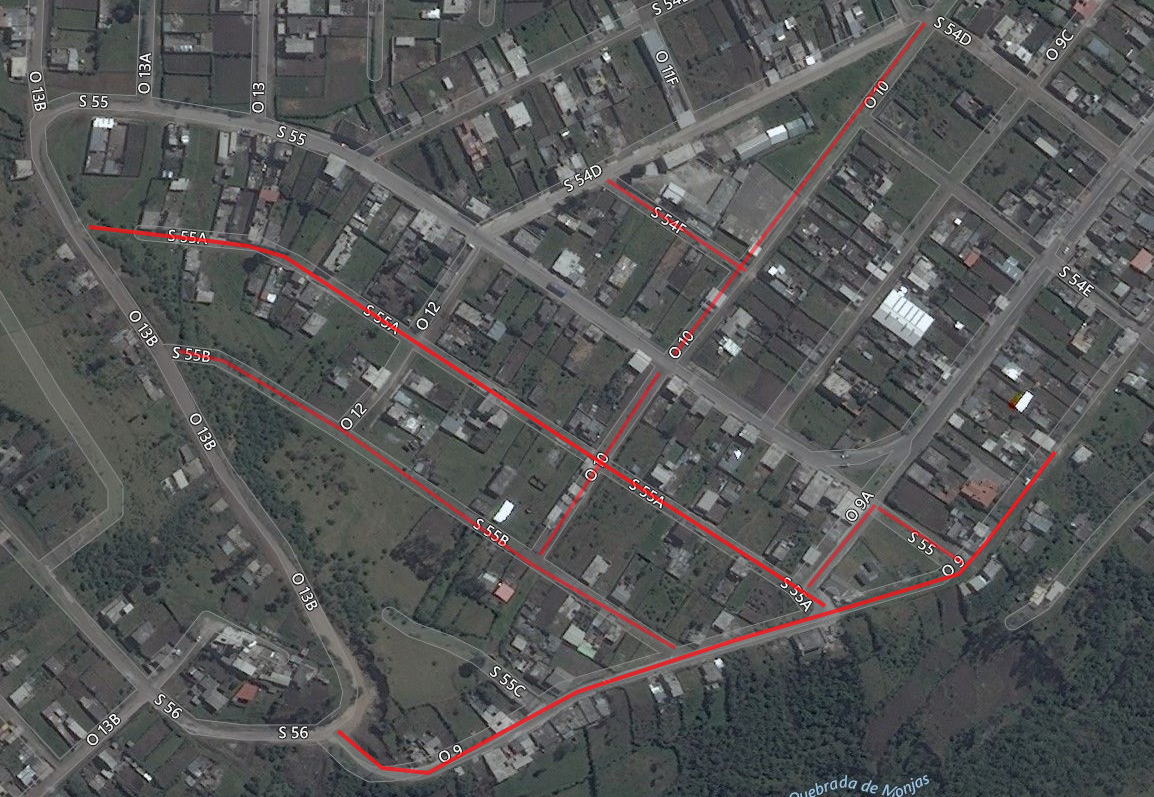 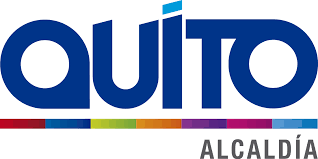 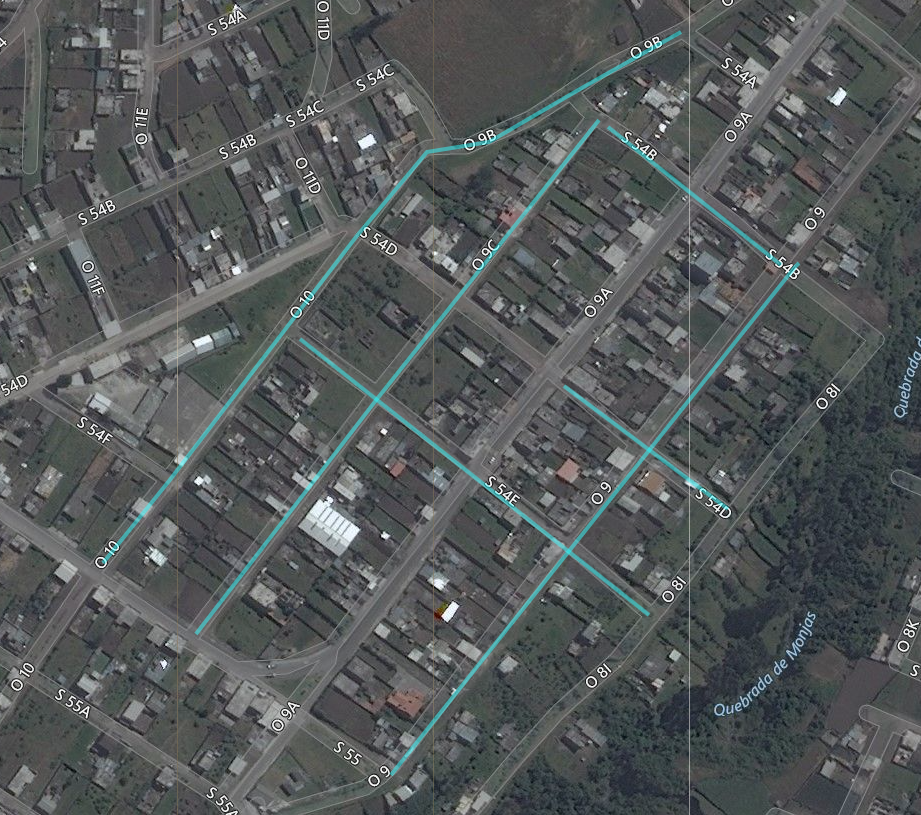 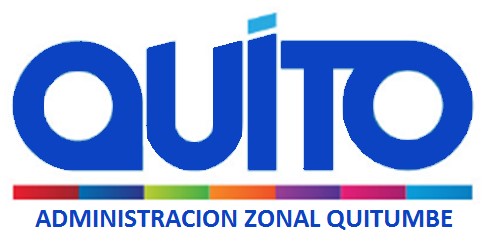 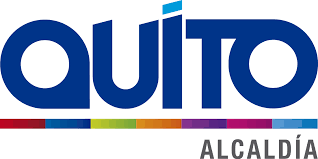 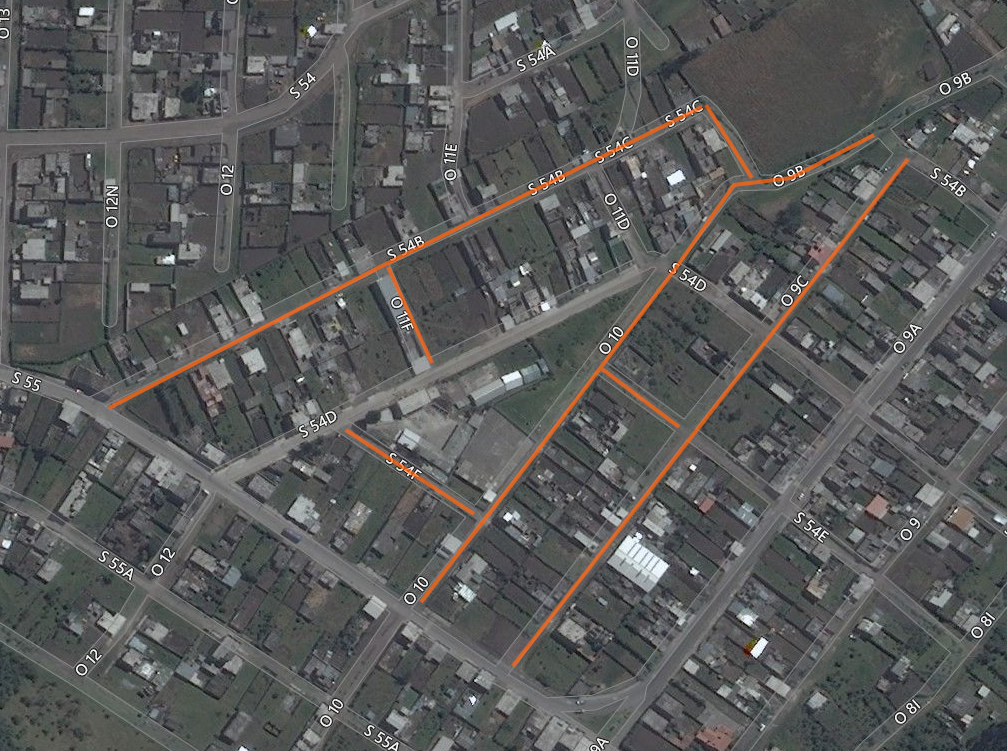 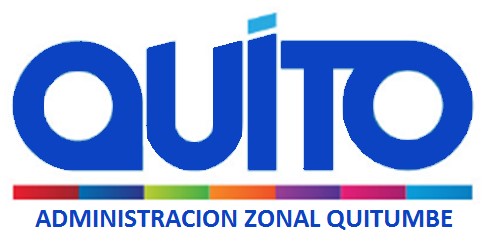 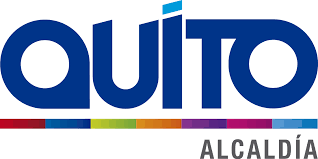 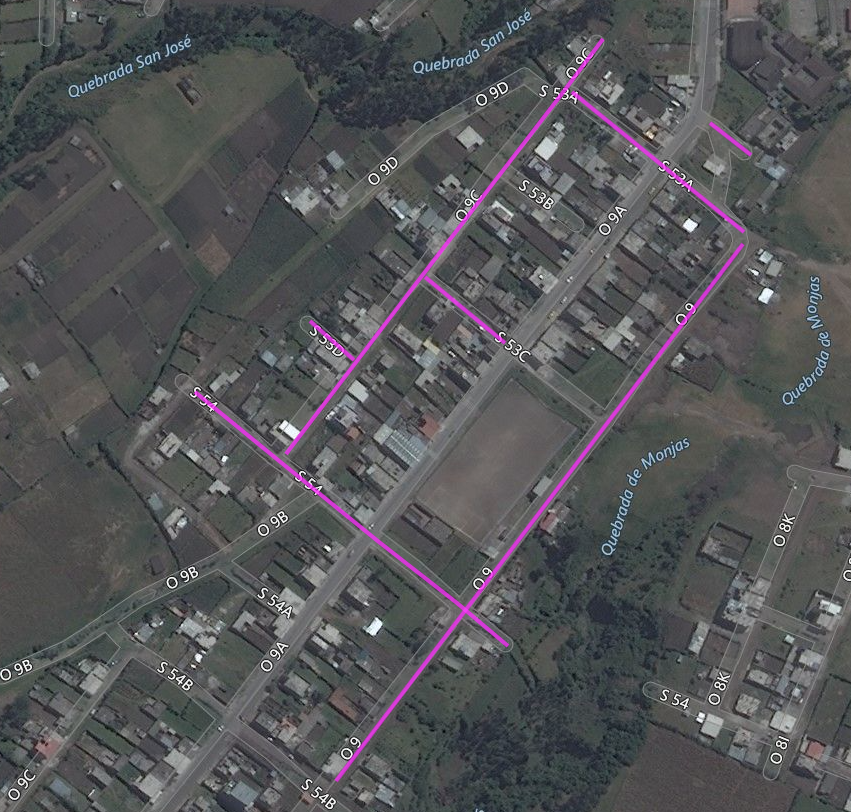 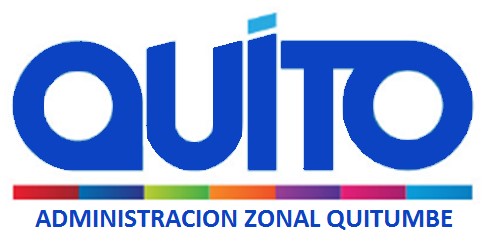 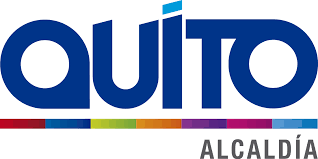 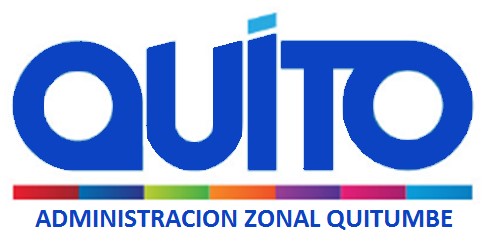 ANEXO FOTOGRÁFICO
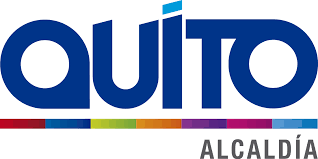 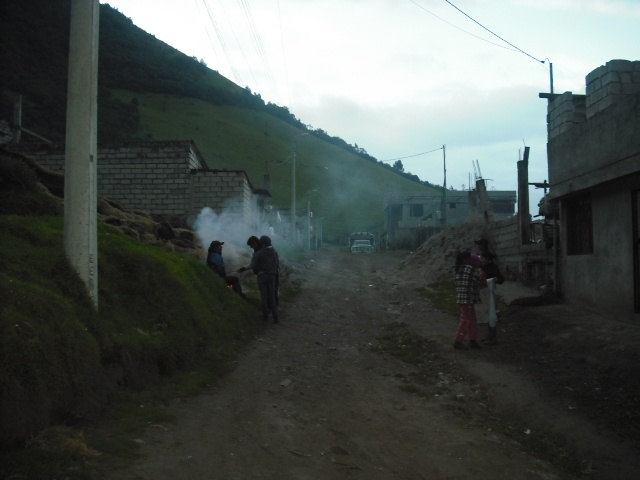 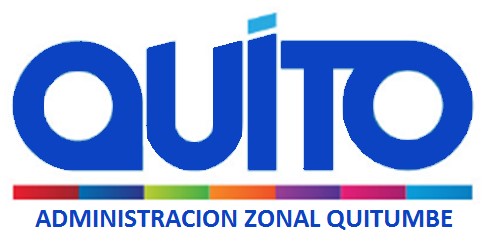 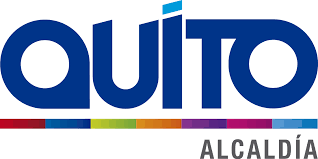 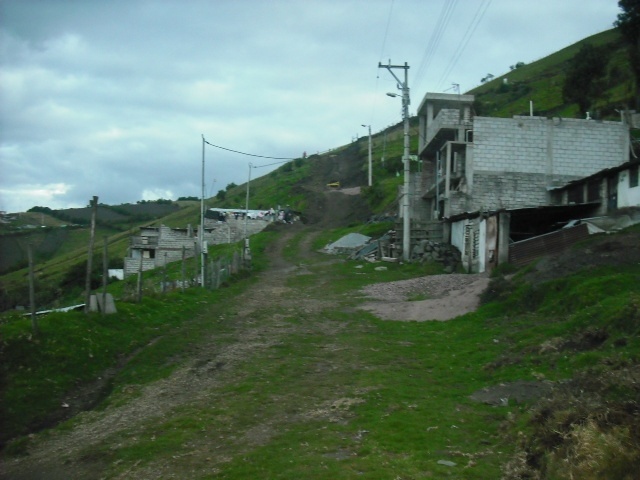 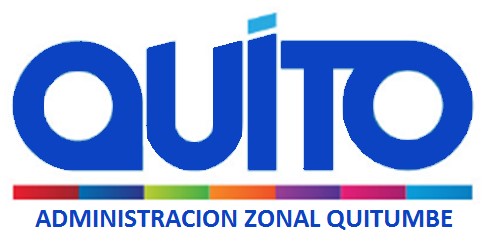 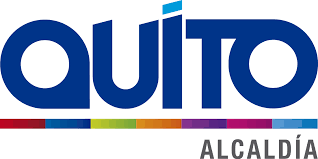 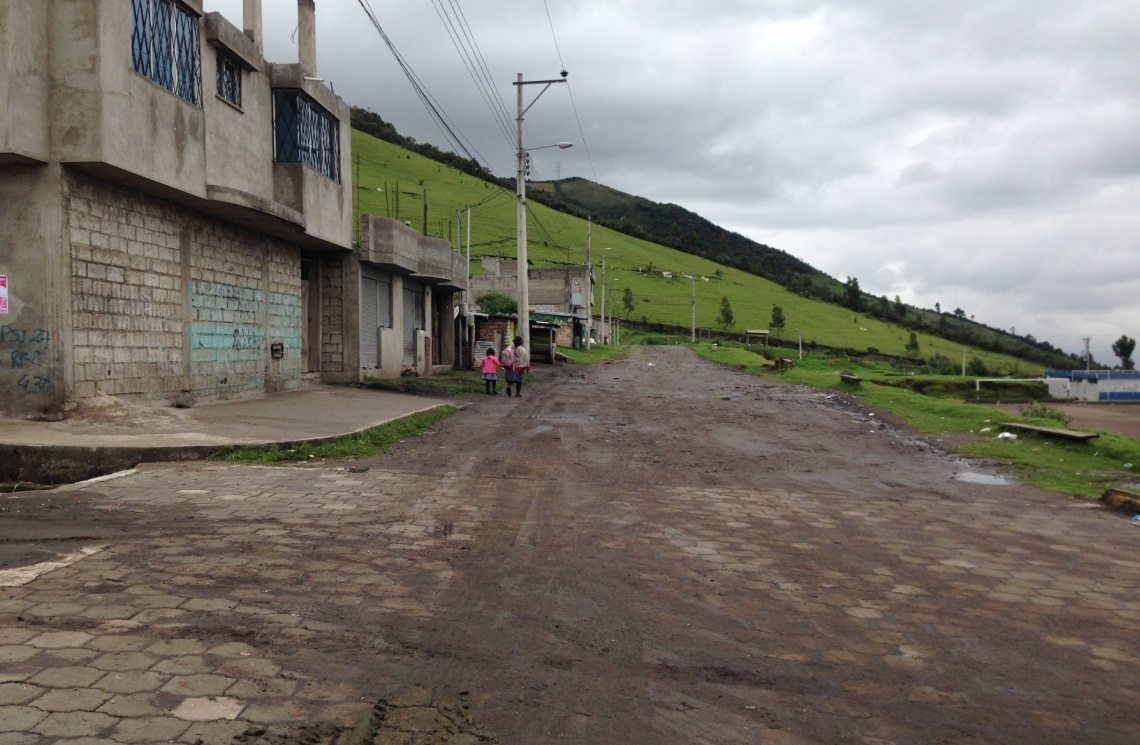 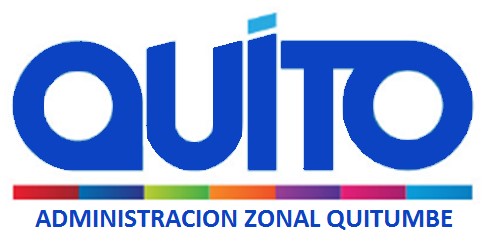 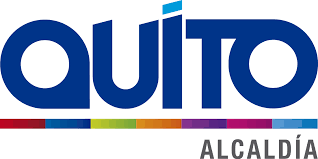 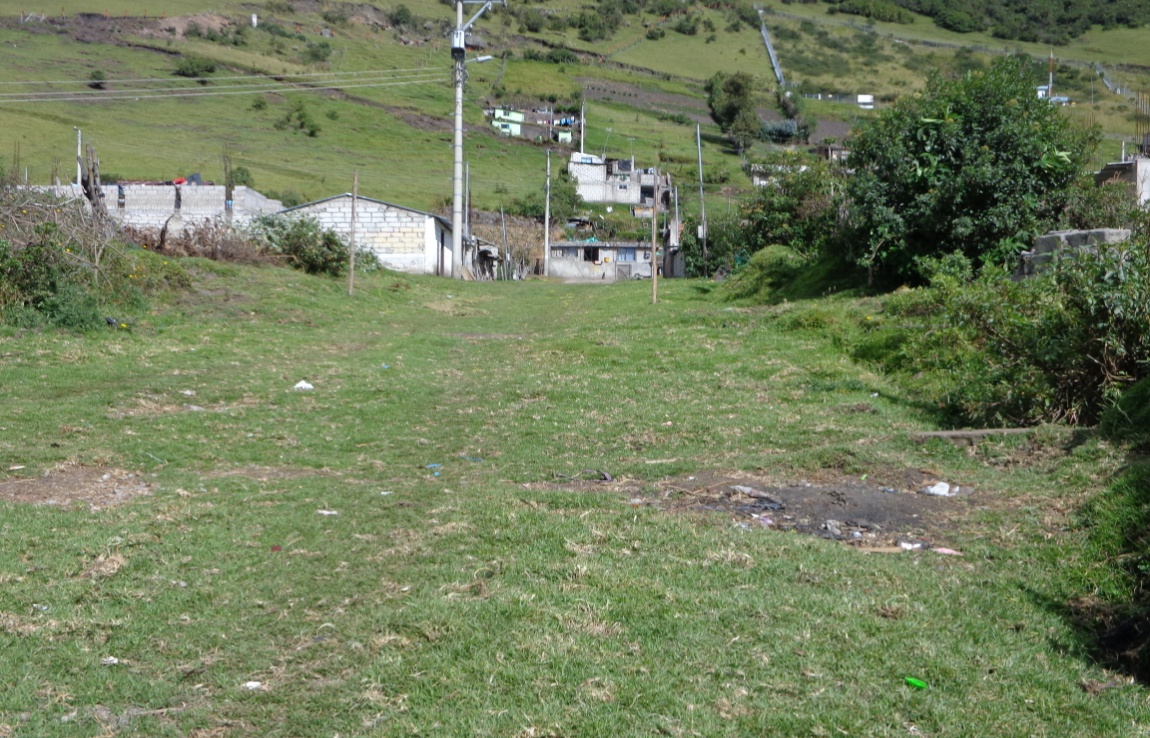 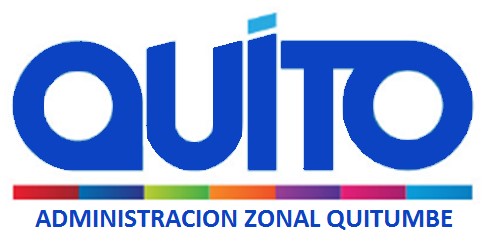 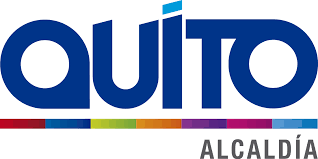 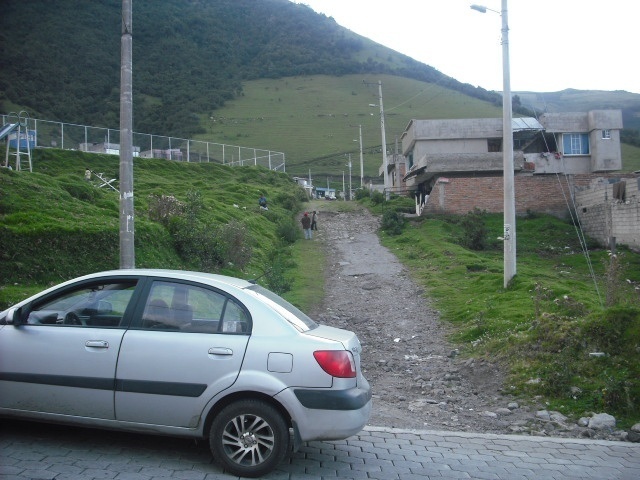 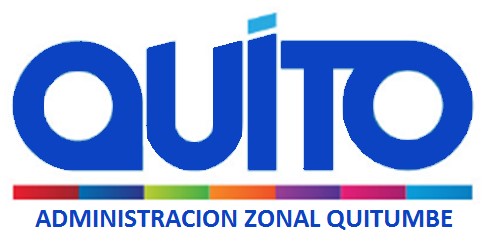 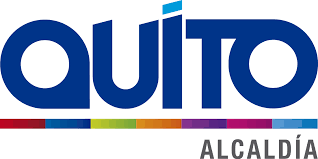 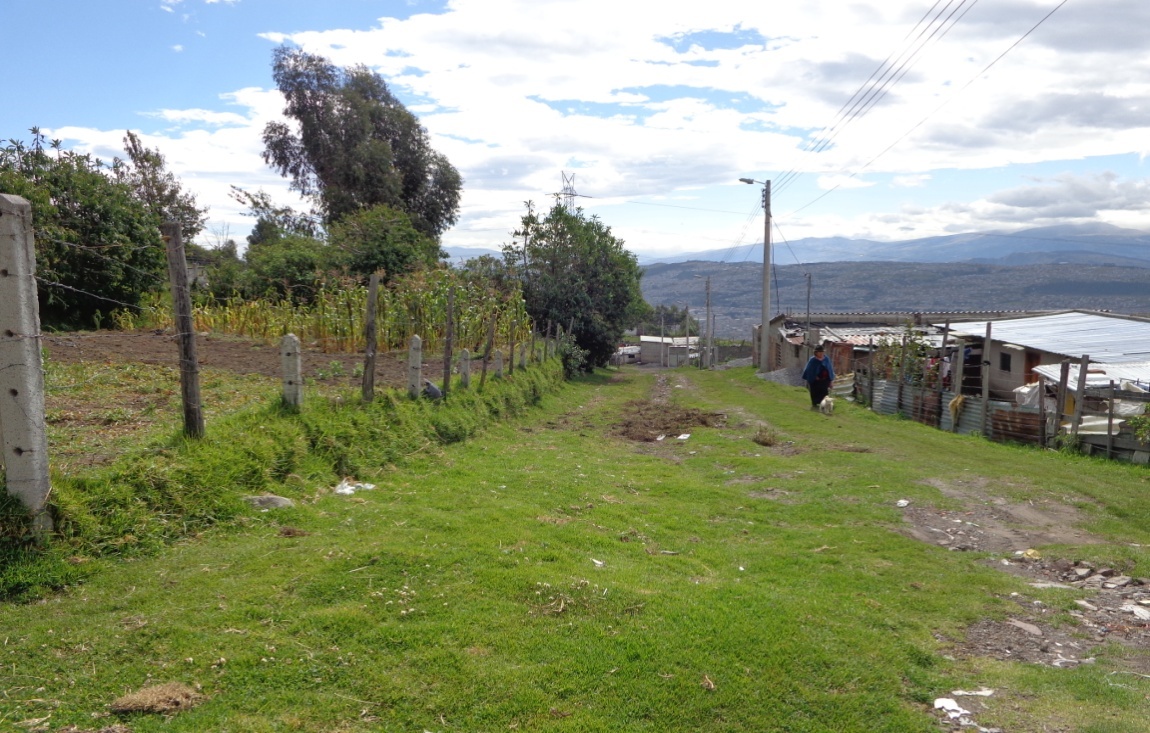 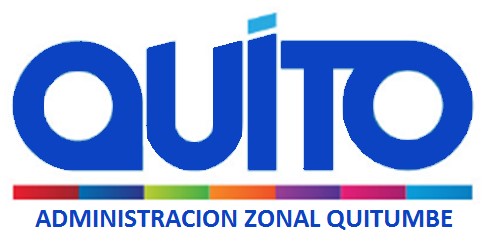 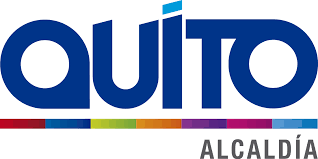 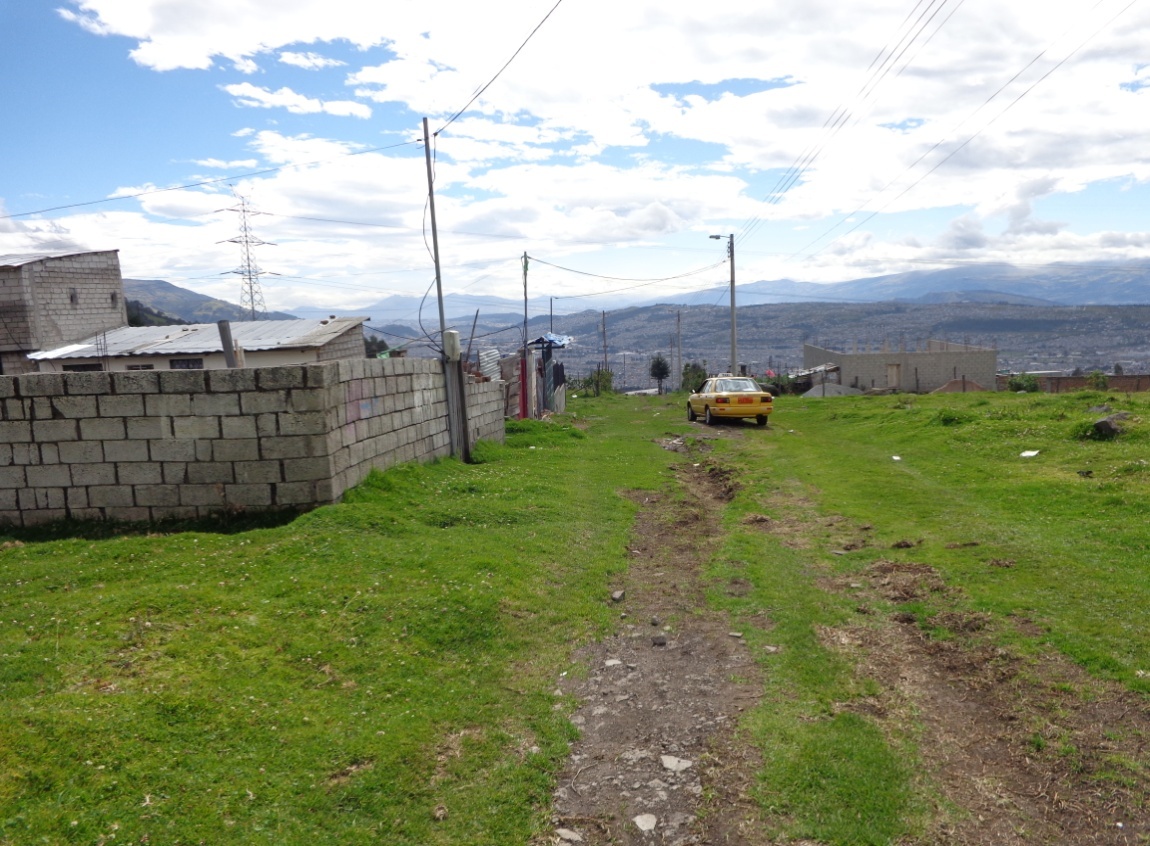 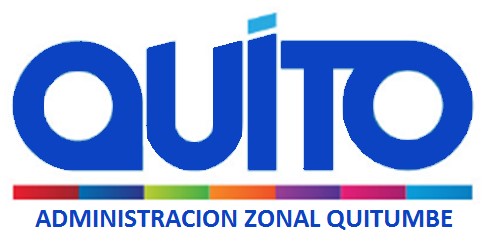 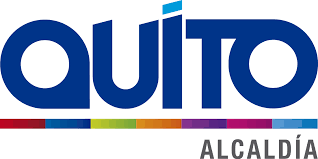 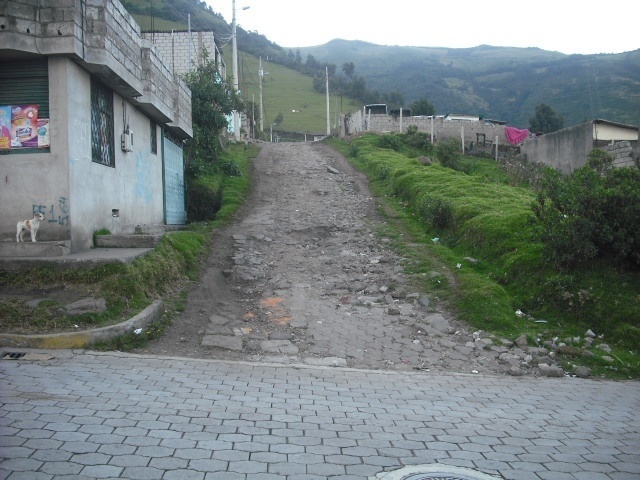 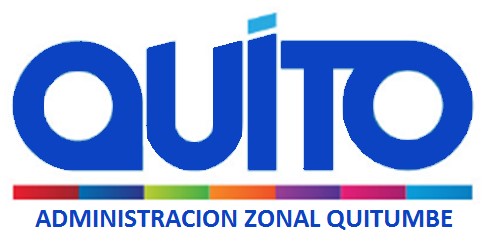 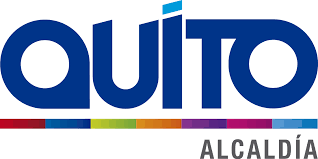 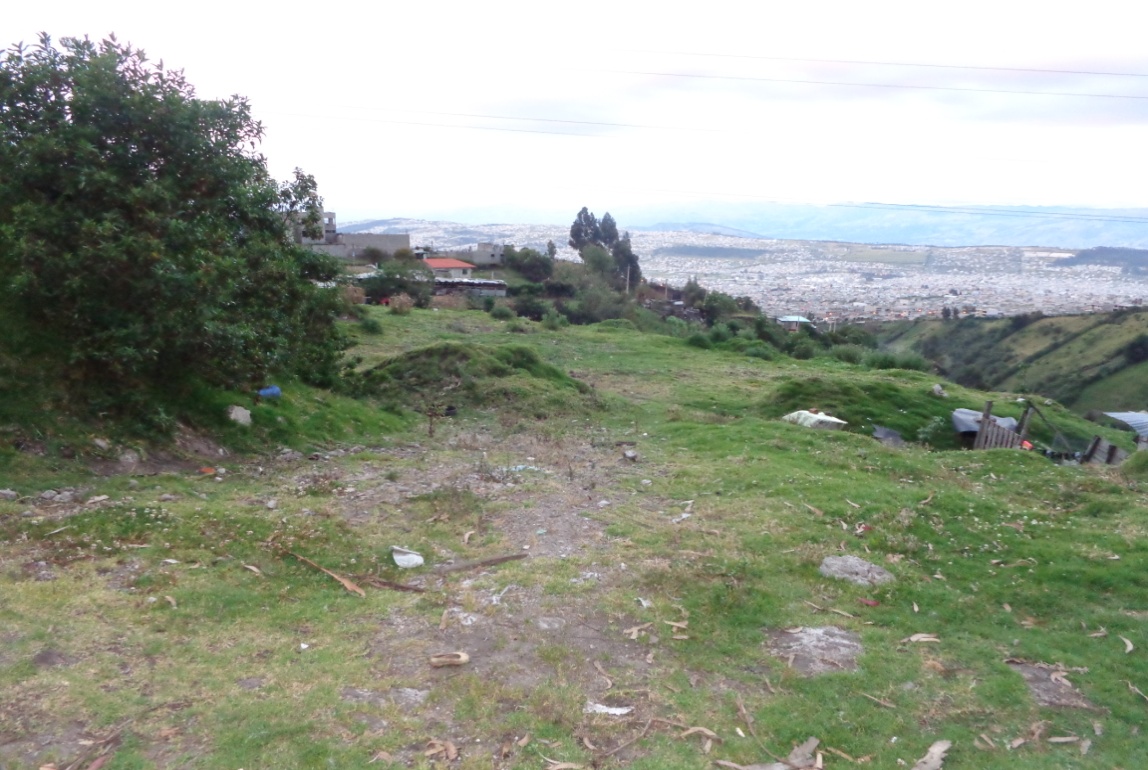 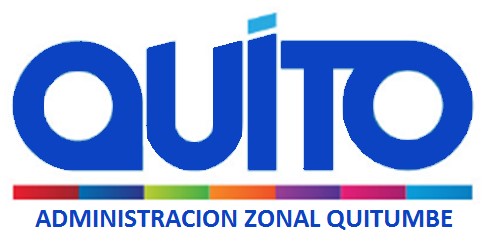 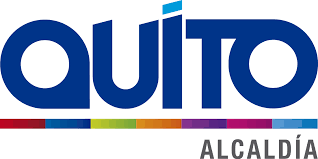 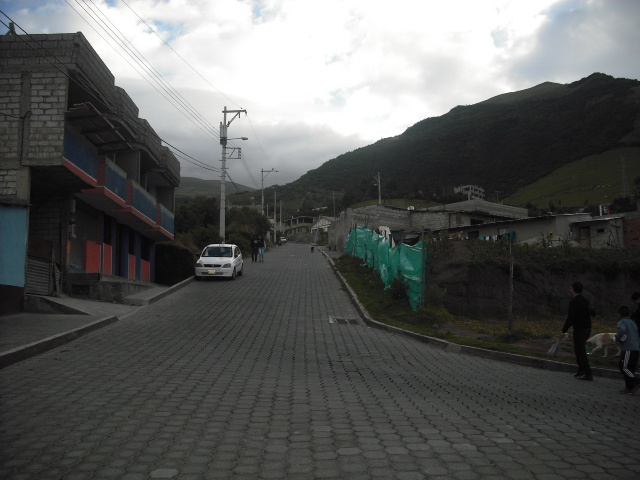 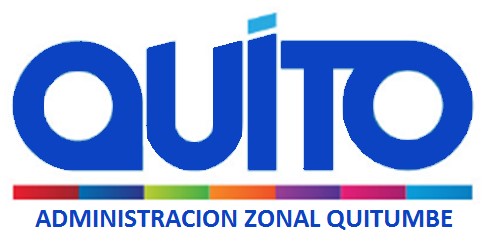 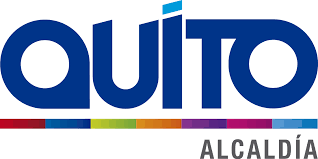 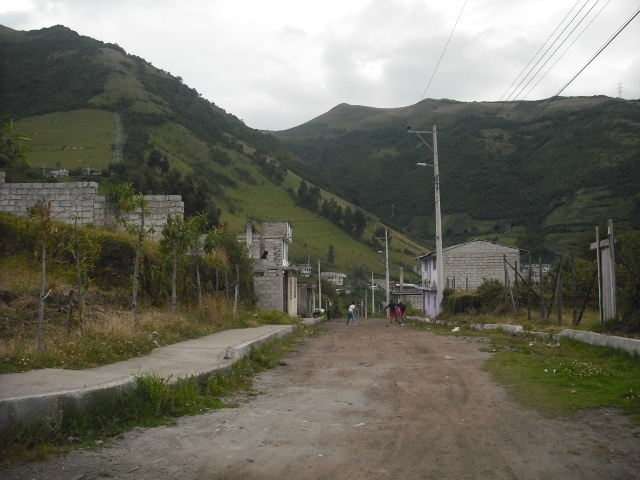 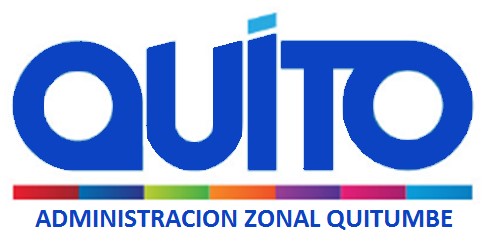 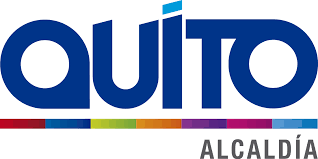 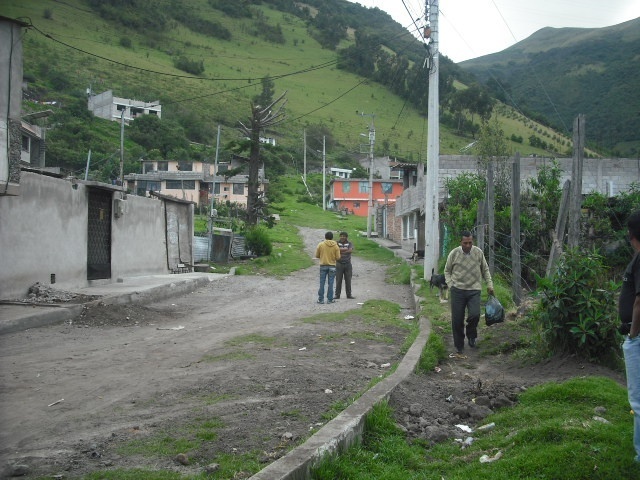 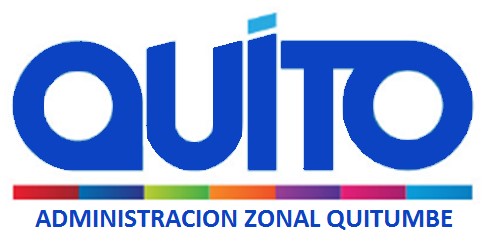 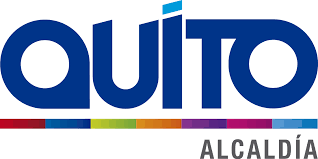 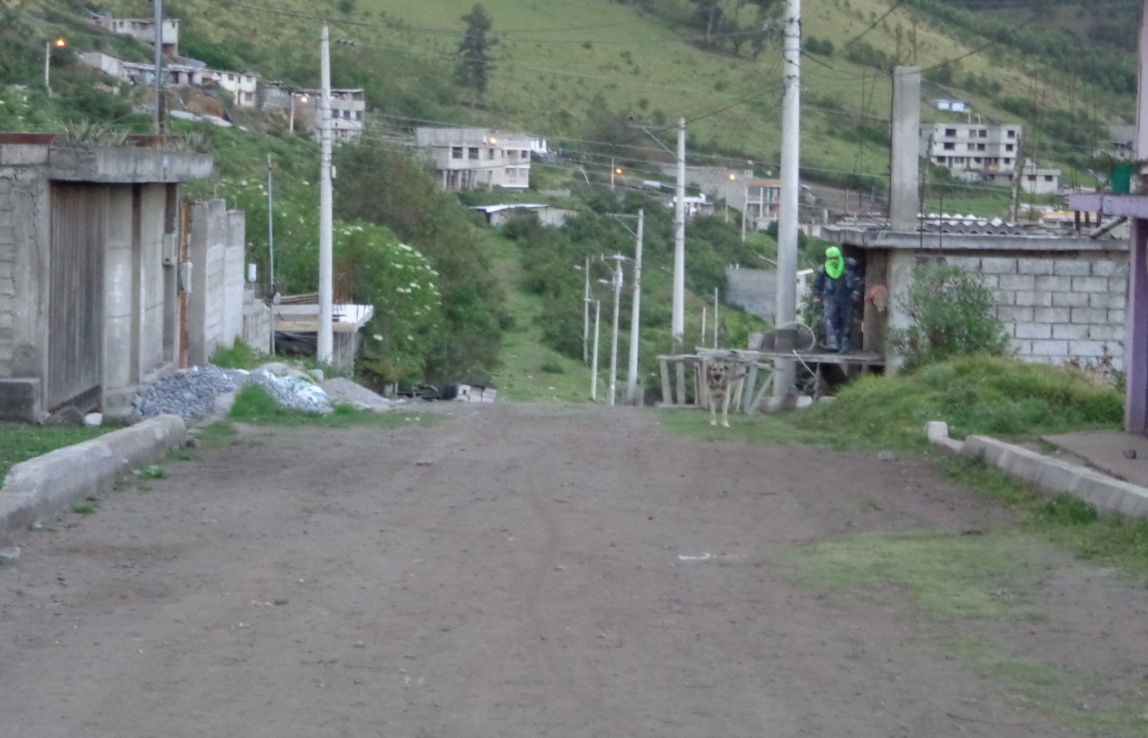 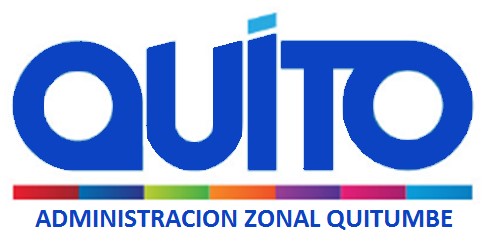 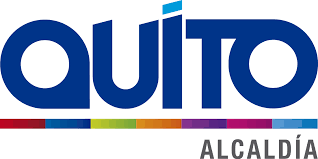 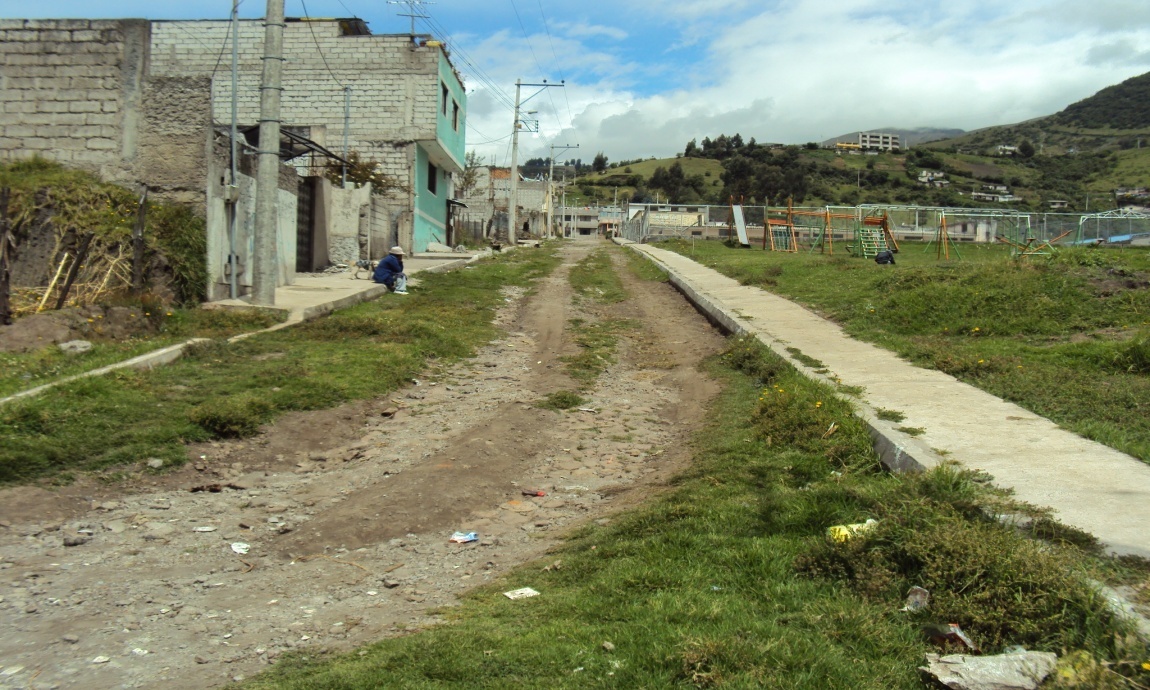 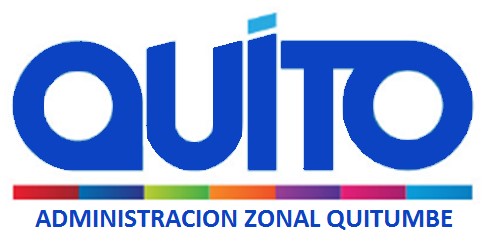 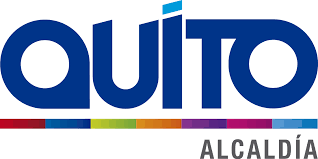 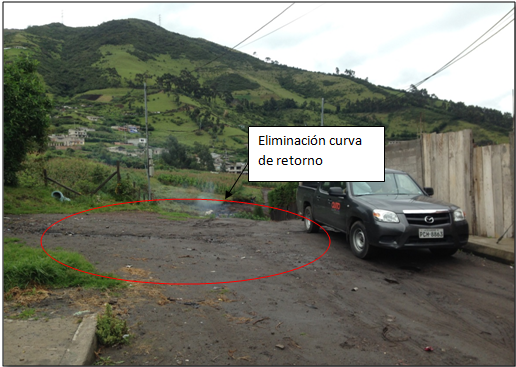 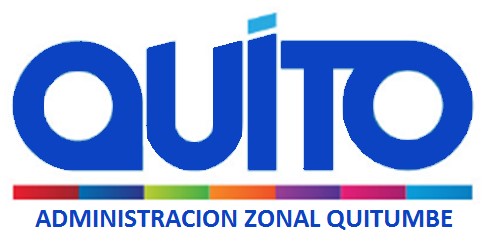 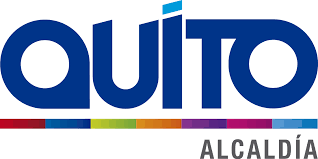 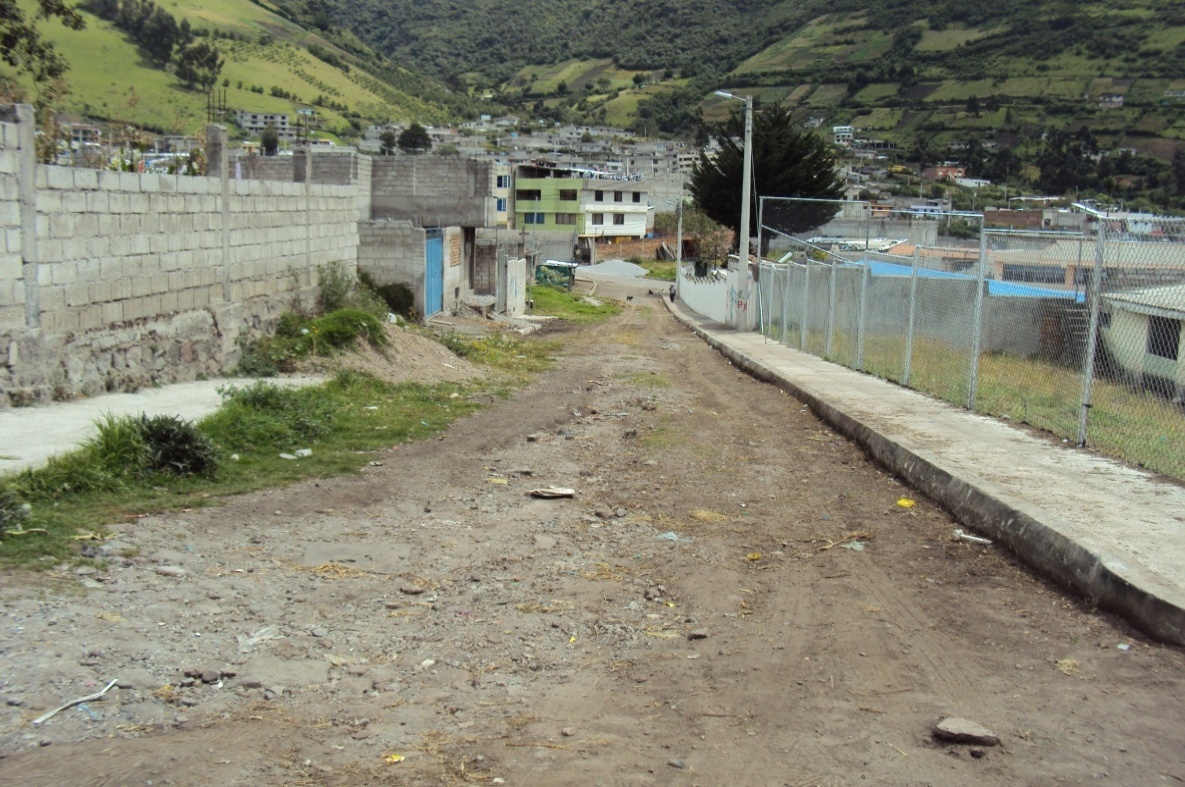 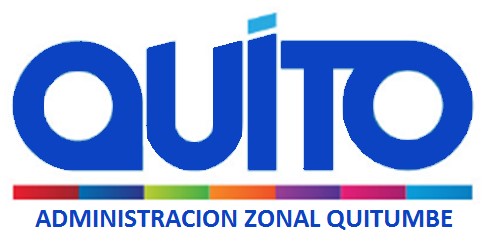 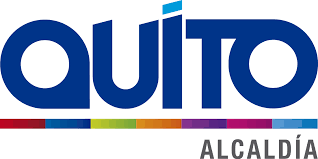 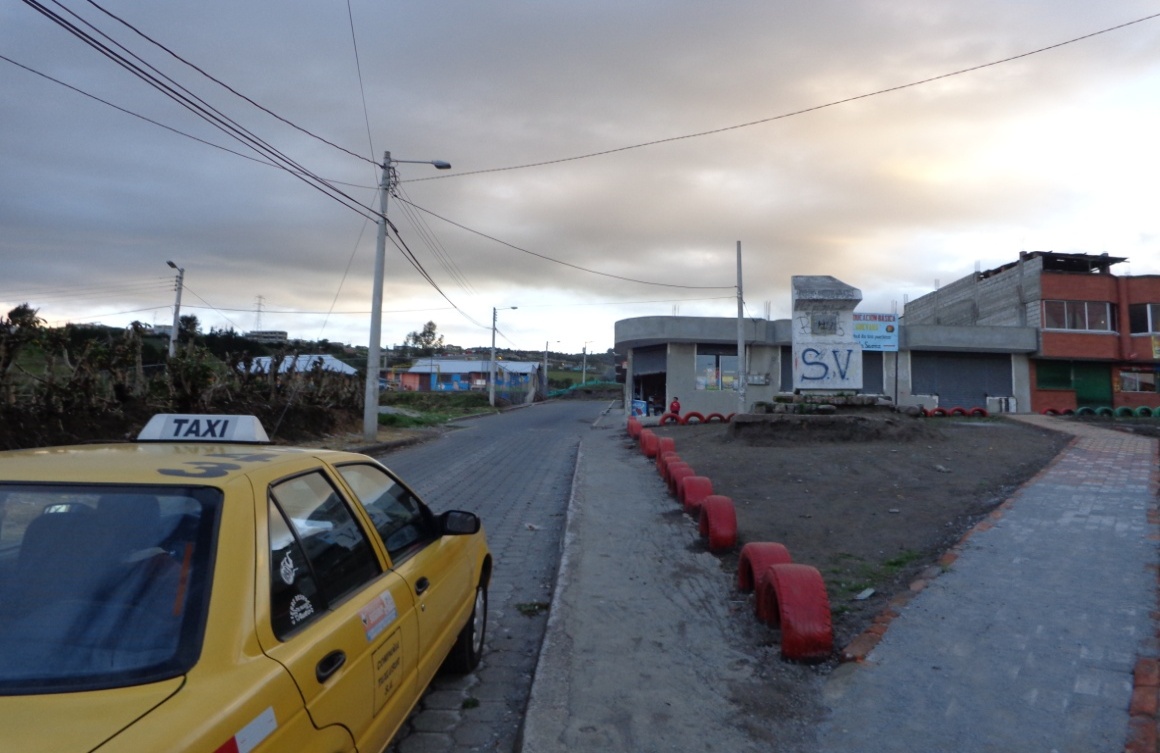 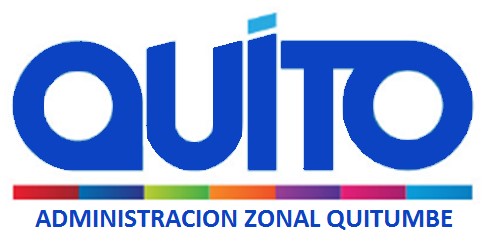 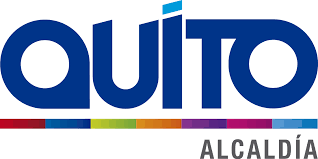 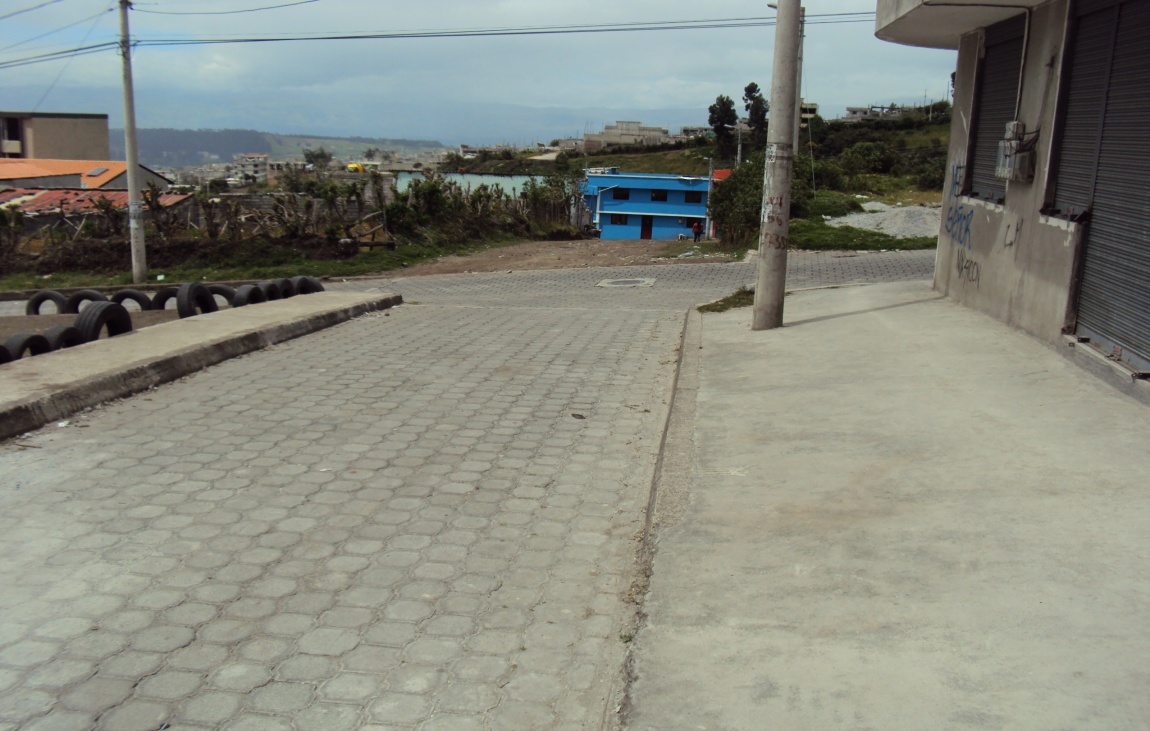 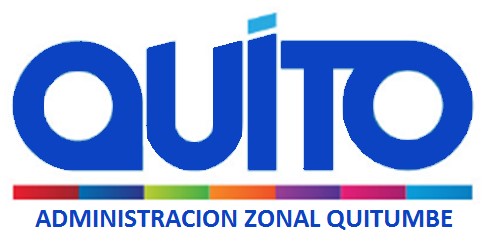 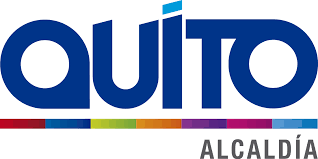 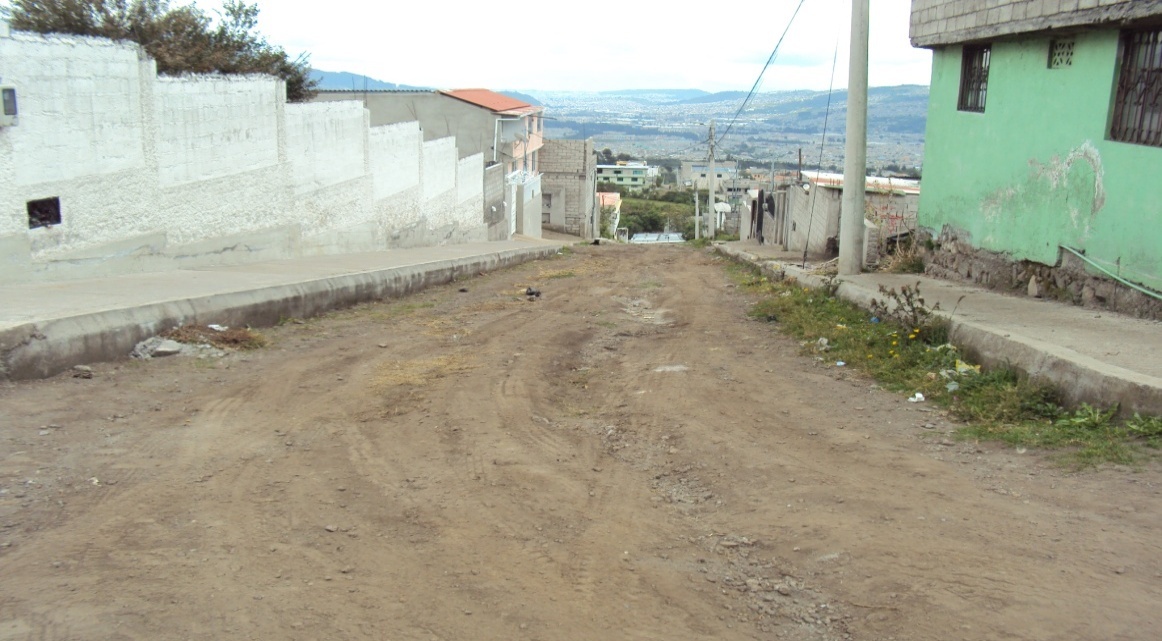 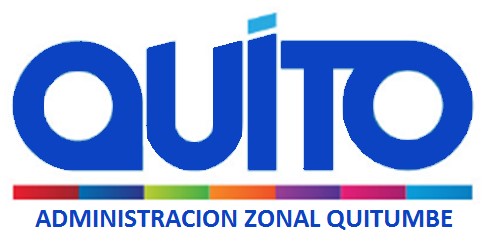 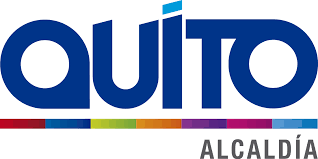 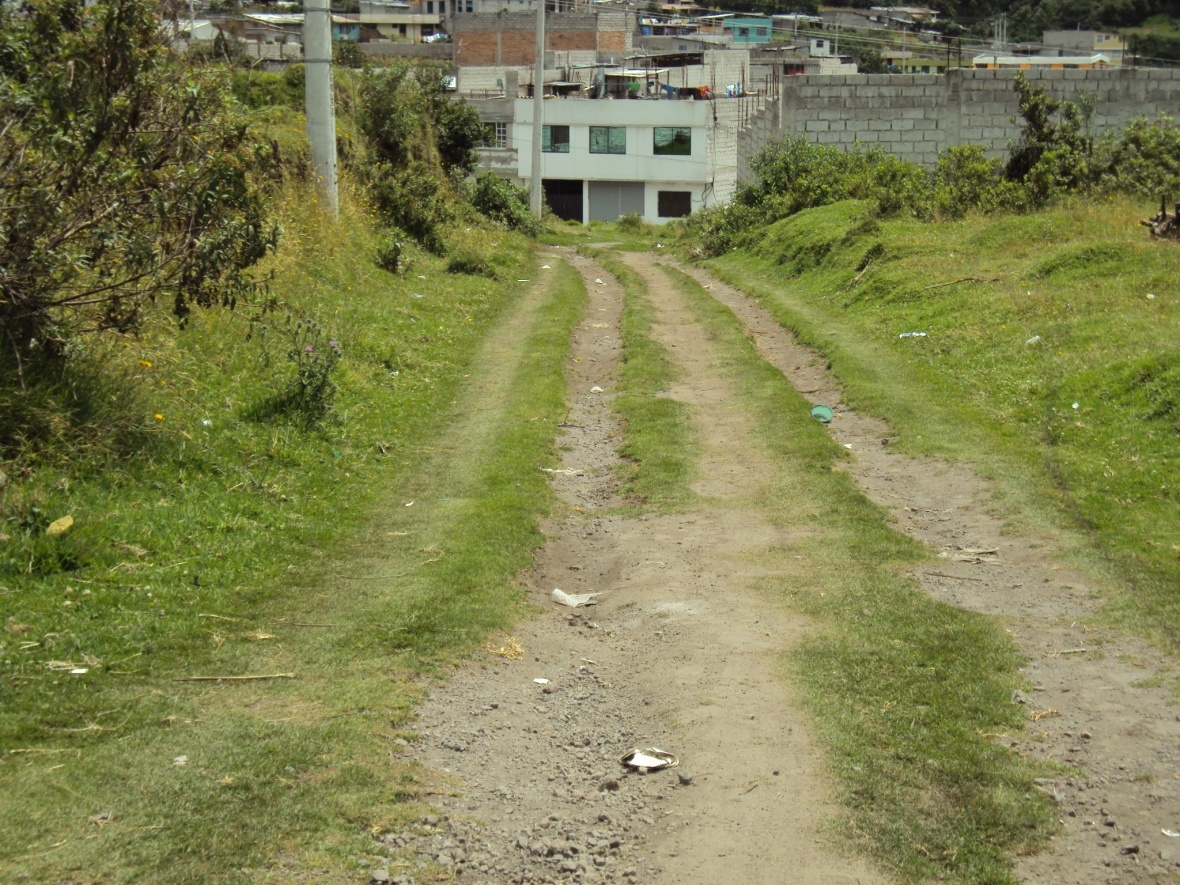 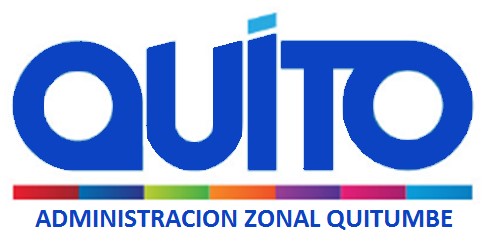 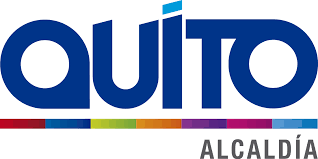 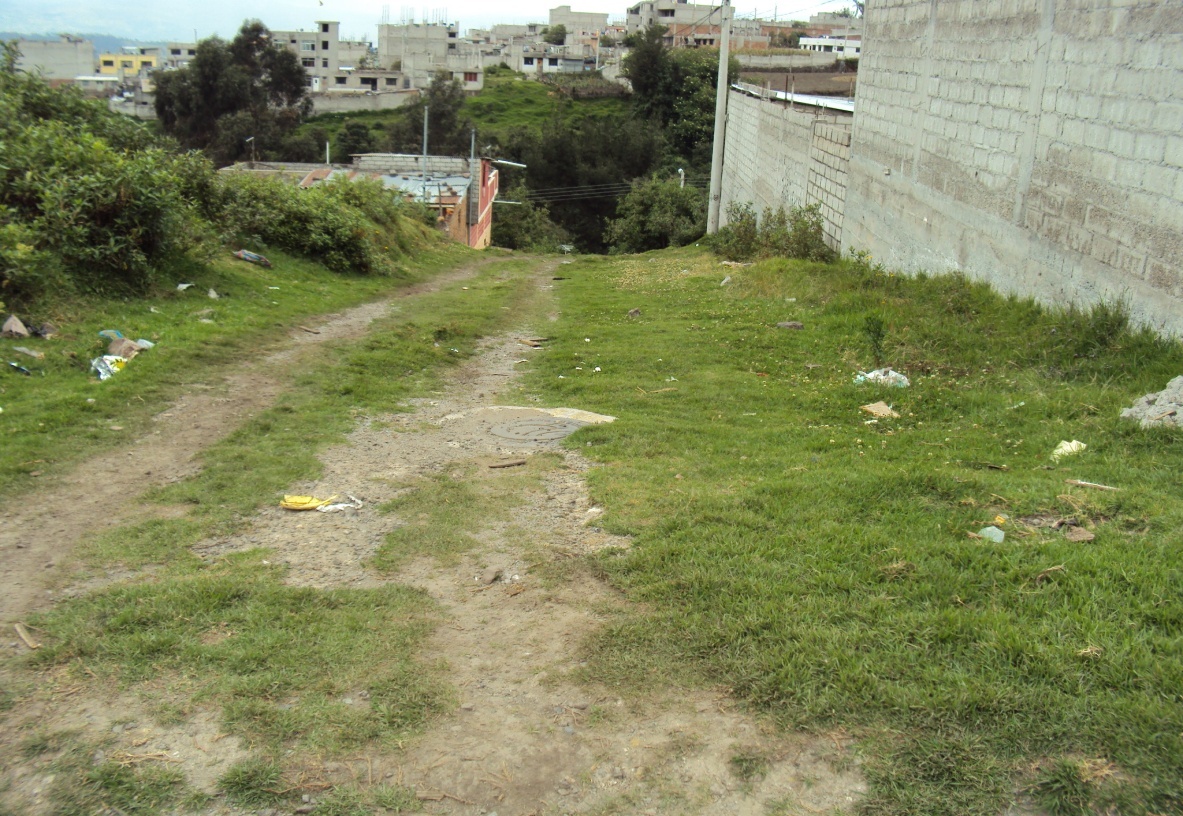 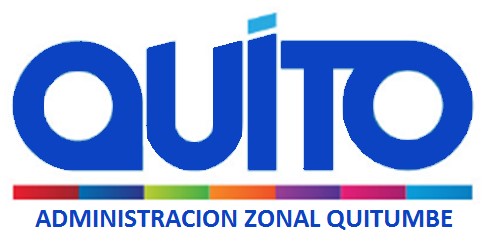 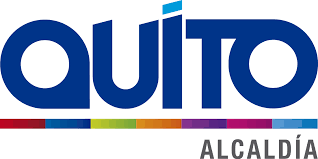 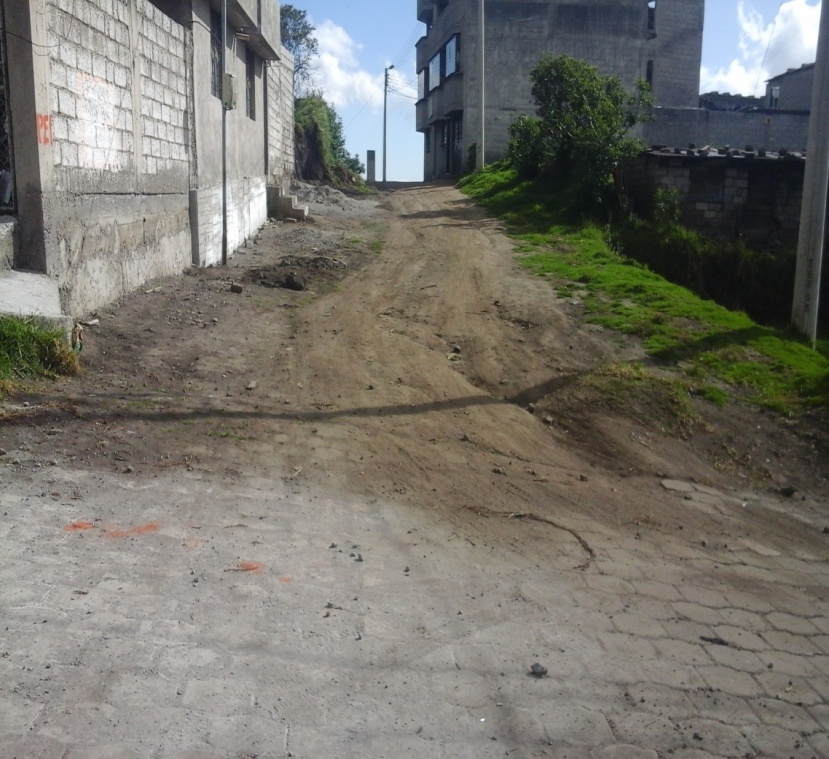 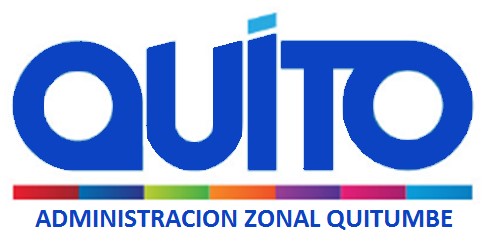 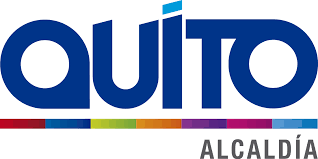